ВКЛЮЧЕНИЕ ЗВУКА
КАК ПЕРЕИМЕНОВАТЬ СЕБЯ В ZOOM
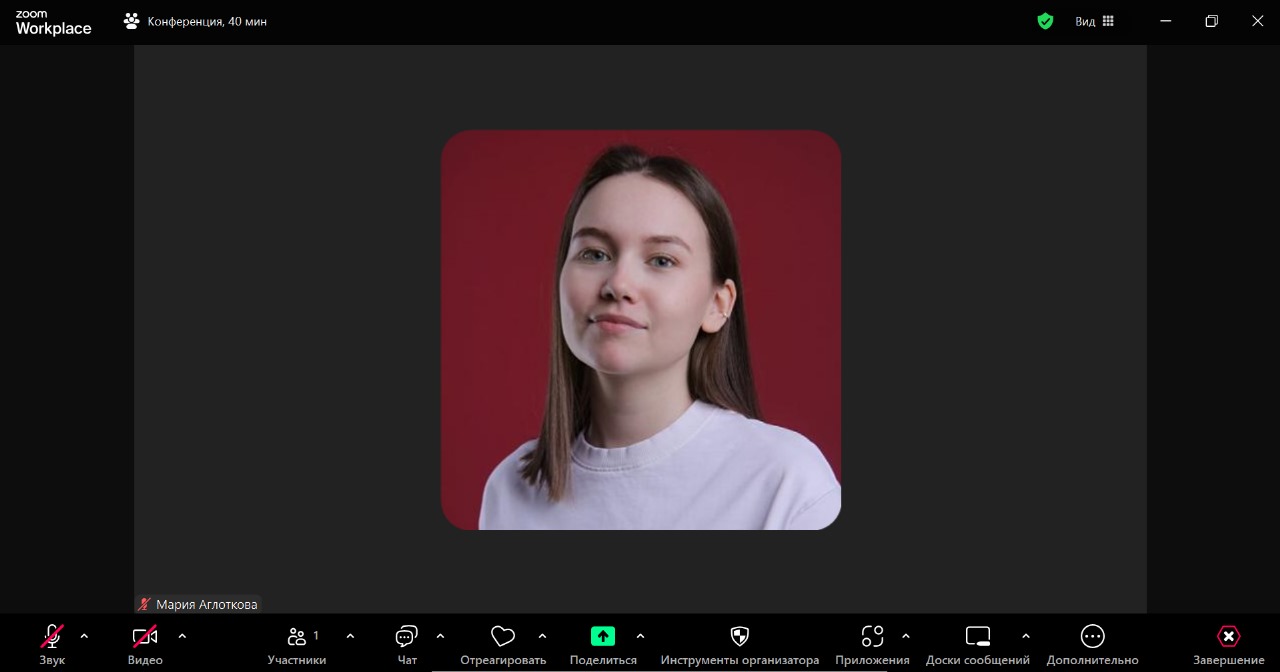 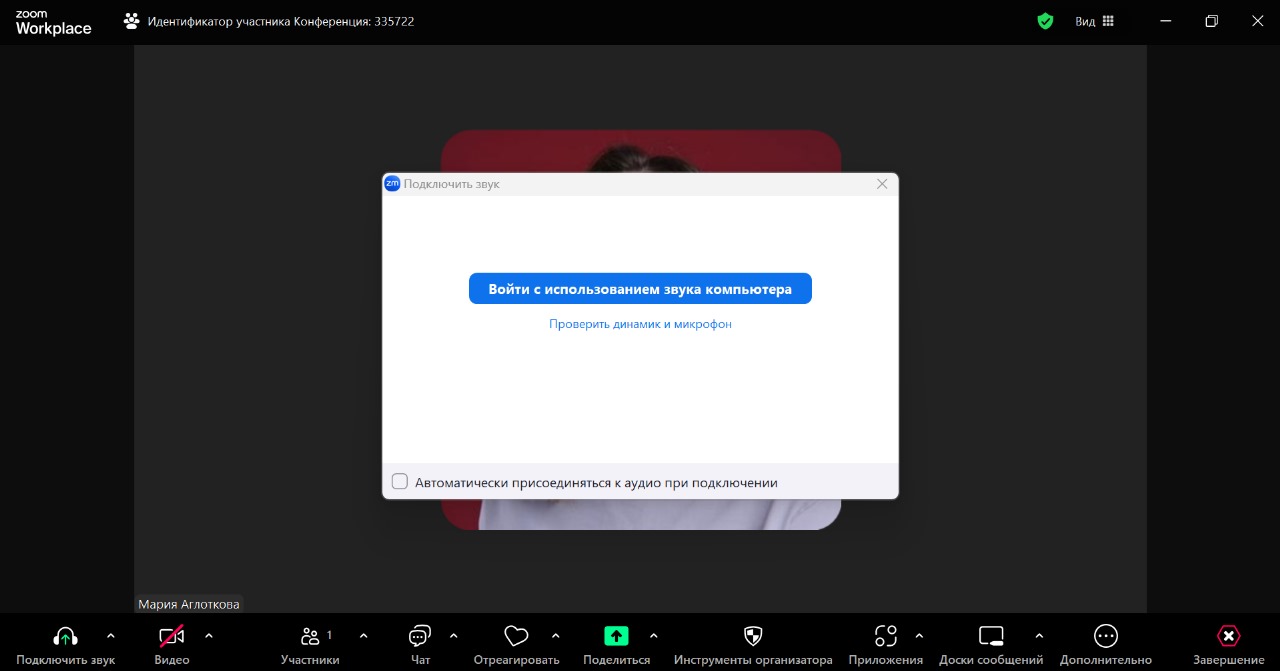 2
1
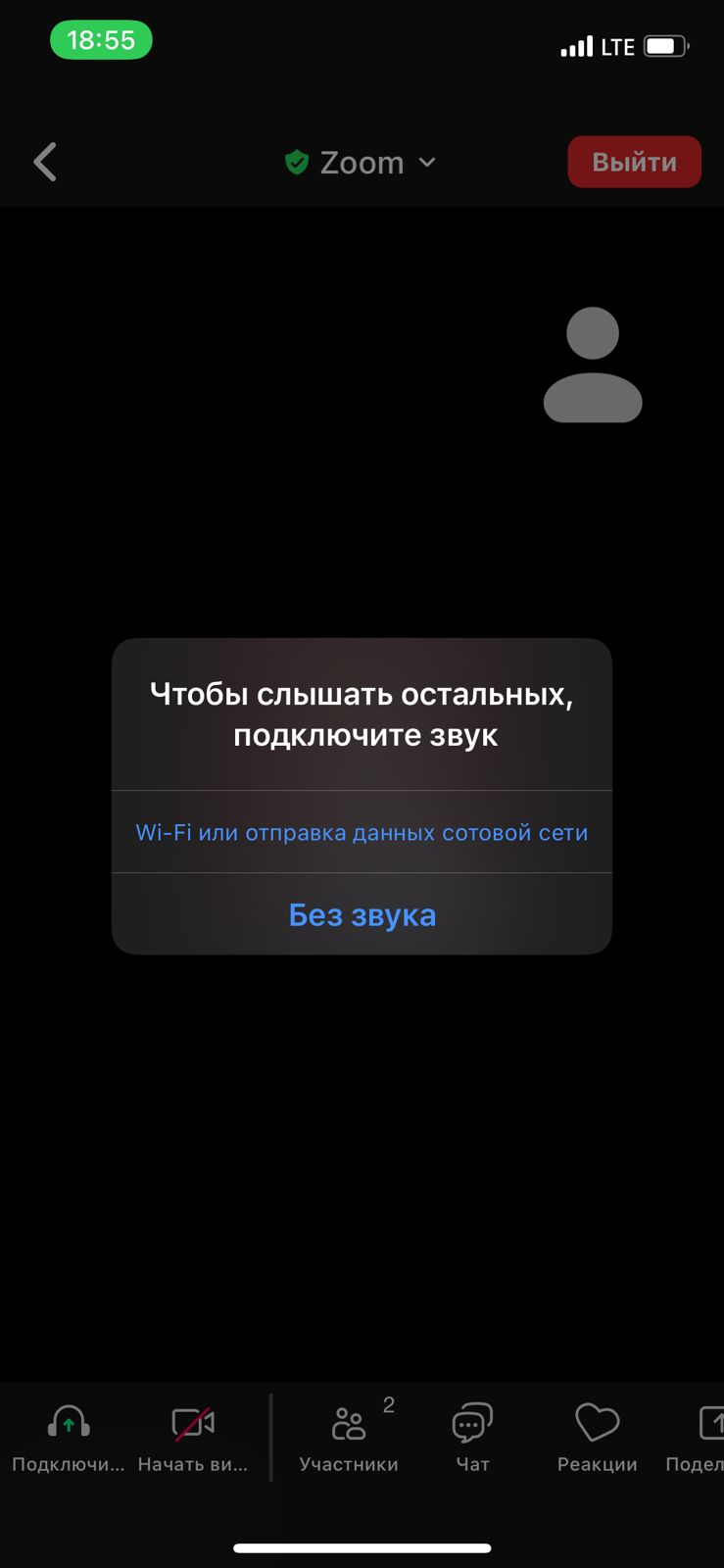 1
2
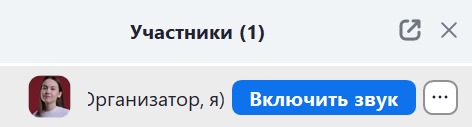 2
Нажать на наушники
Нажать на «Войтис использованием звука компьютера» для компьютера;
«Wi-Fi или отправка данных сотовой сети» для смартфона
Нажать на «Участники»
Найти себя в списке, нажатьна свой ник/ три точки
Найти в списке «Переименовать» и написать свои Имя и Фамилию
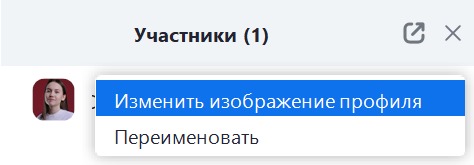 3
1